Riddle solutions
Riddle 1
There are 12 men on an island. 11 of them weigh the same and one of them is either slightly heavier or slightly lighter. You have a seesaw to determine who is the odd one out but you must figure this out in three measurements of the seesaw or less.
Riddle 1
There are 12 men on an island. 11 of them weigh the same and one of them is either slightly heavier or slightly lighter. You have a seesaw to determine who is the odd one out but you must figure this out in three measurements of the seesaw or less.
Maybe heavy
No information
Maybe light
Normal
Riddle 1
Measurement 1:
Riddle 1
Measurement 1:
Riddle 1
Case 1: balanced
Riddle 1
Case 1:
Riddle 1
Case 1
Measurement 2
Riddle 1
Case 1a: balanced
Riddle 1
Case 1a
Solved!
Riddle 1
Case 1
Measurement 2
Riddle 1
Case 1b: tips
Riddle 1
Case 1b
Riddle 1
Case 1b
Measurement 3
Riddle 1
Case 1b
Measurement 3
Solved!
Riddle 1
Case 1: balanced
Solved!
Riddle 1
Measurement 1:
Riddle 1
Case 2: tips
Riddle 1
Case 2
Riddle 1
Case 2
Riddle 1
Case 2
Measurement 2
Riddle 1
Case 2a - balanced
Riddle 1
Case 2a - balanced
Solved!
Riddle 1
Case 2
Measurement 2
Riddle 1
Case 2b: tips
Riddle 1
Case 2b: tips
Riddle 1
Case 2
Riddle 1
Case 2b
Measurement 3
Riddle 1
Case 2b
Measurement 3
Solved!
Riddle 2
Bob, Alice, and Tim decided to play ping pong. Only two people can play at a time, so they agree that two of them will start playing, and then whoever loses the game will swap out with the player who was sitting out. This procedure goes on for a while, and in the end, Bob played 17 games, Alice played 15 games, and Tim played 10 games. Who lost the second game?
Riddle 2
Bob, Alice, and Tim decided to play ping pong. Only two people can play at a time, so they agree that two of them will start playing, and then whoever loses the game will swap out with the player who was sitting out. This procedure goes on for a while, and in the end, Bob played 17 games, Alice played 15 games, and Tim played 10 games. Who lost the second game?
Answer: Tim
Riddle 2
Total number of games: (17 + 15 + 10) / 2 = 21
Riddle 2
Riddle 2
Riddle 2
14.
13.
15.
20.
12.
11.
19.
21.
18.
1.
2.
3.
4.
5.
6.
7.
8.
9.
10.
17.
16.
Already fills up the 21 spots
Riddle 2
14.
13.
15.
20.
12.
11.
19.
21.
18.
1.
2.
3.
4.
5.
6.
7.
8.
9.
10.
17.
16.
Already fills up the 21 spots
Riddle 3
By drawing 3 triangles on a piece of paper, form a figure with as many triangles as possible. The group with the most triangles formed gets a point!
Riddle 3
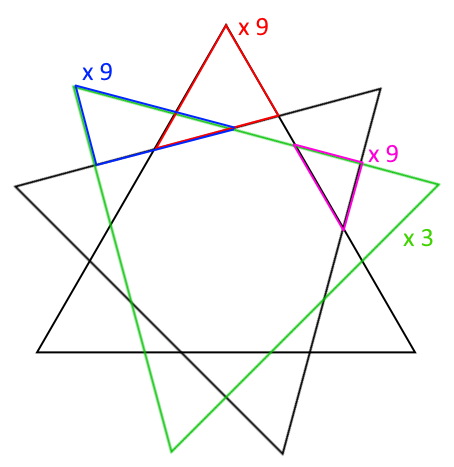 By drawing 3 triangles on a piece of paper, form a figure with as many triangles as possible. The group with the most triangles formed gets a point!
Answer: maximum 30 triangles (AFAIK)
Riddle 4
Riddle 4
Riddle 4
Riddle 4
Riddle 4